CHÀO MỪNG CÁC EM ĐẾN VỚI TIẾT HỌC!
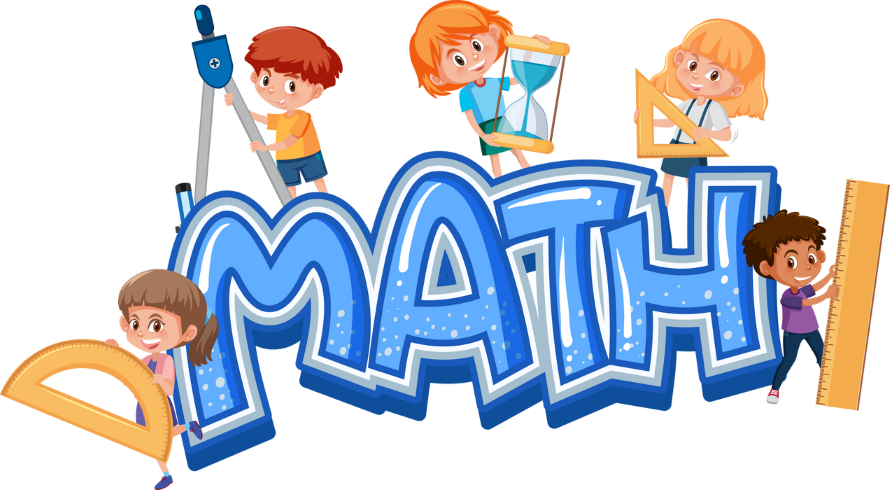 KHỞI ĐỘNG
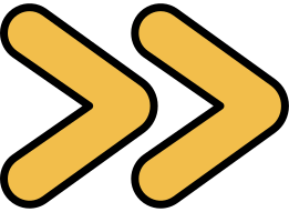 Các đầu phun nước chữa cháy sprinkler cần được lắp đặt theo tiêu chuẩn kĩ thuật, trong đó có tiêu chuẩn về khoảng cách tới từng loại trần, tường, nhà.
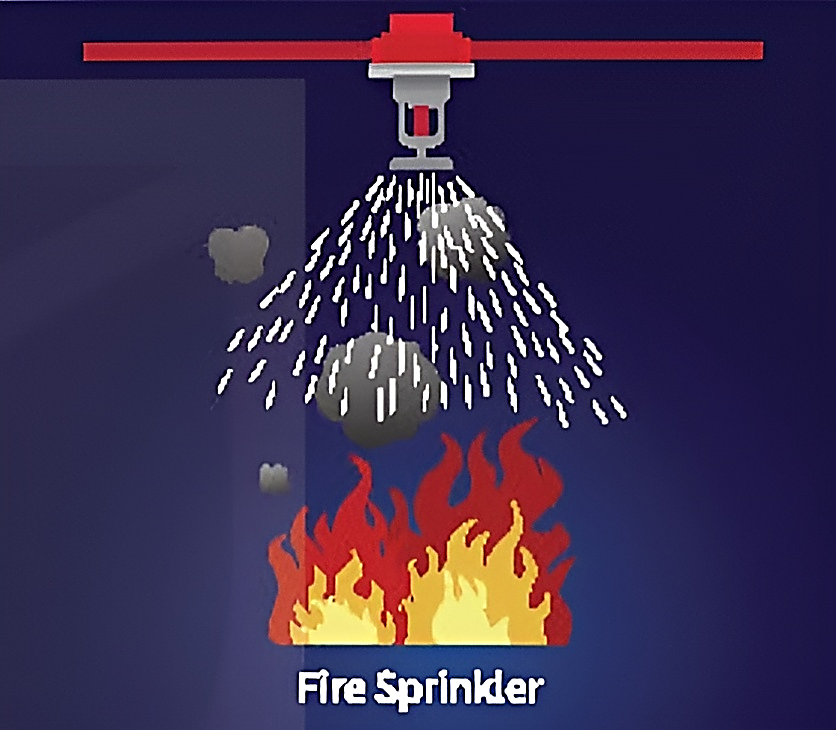 Khoảng cách từ đầu phun nước chữa cháy đến mặt đất có thể tính như      thế nào?
Khoảng cách từ trần nhà đến mặt đất được tính như thế nào?
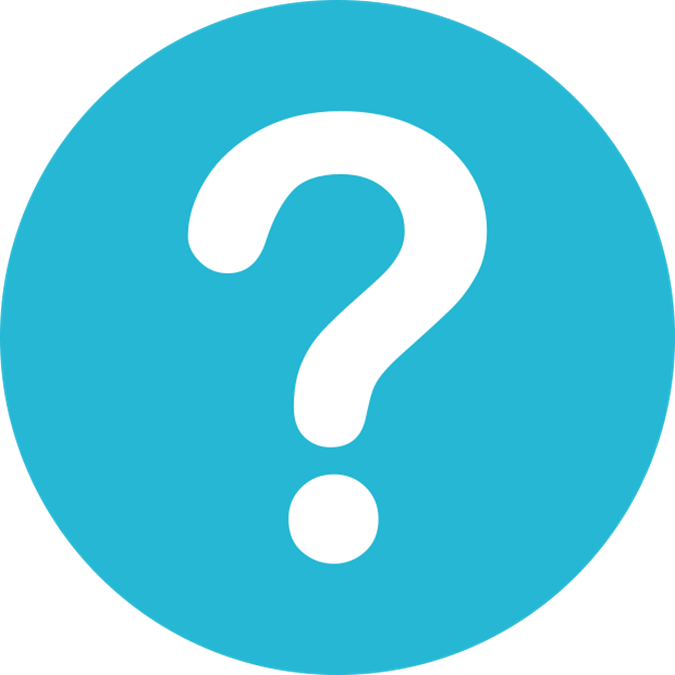 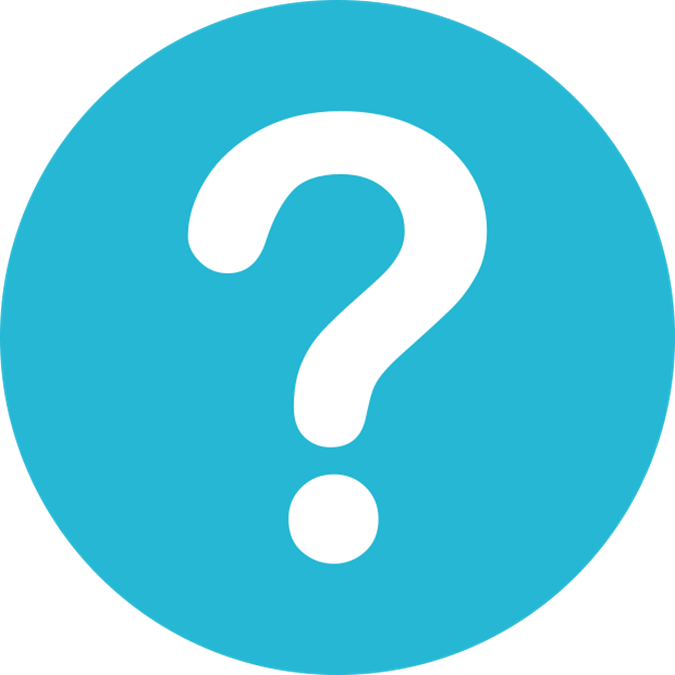 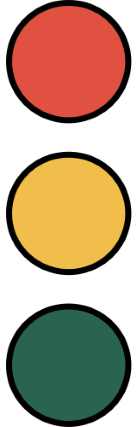 CHƯƠNG VII: QUAN HỆ 
VUÔNG GÓC TRONG KHÔNG GIAN
BÀI 26. KHOẢNG CÁCH
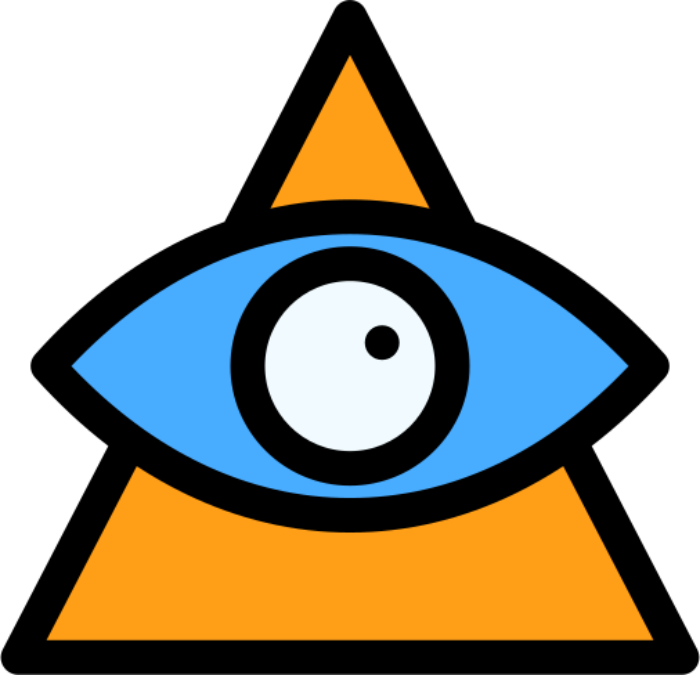 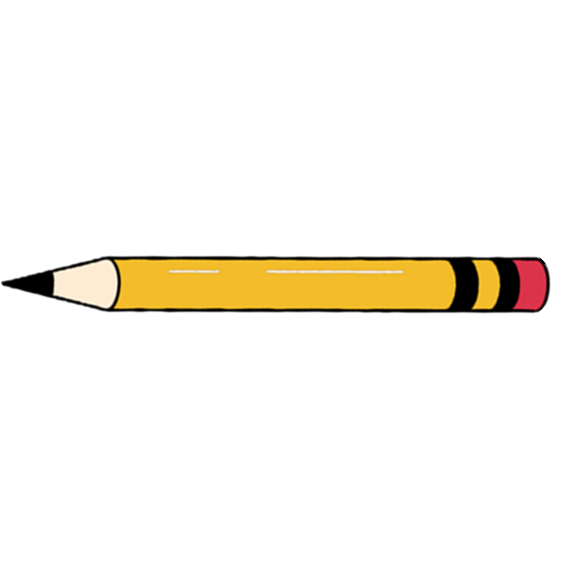 NỘI DUNG BÀI HỌC
Khoảng cách từ một điểm đến một đường thẳng, đến một mặt phẳng
1
Khoảng cách giữa các đường thẳng và mặt phẳng song song, giữa hai mặt phẳng song song
2
3
Khoảng cách giữa hai đường thẳng chéo nhau
1. Khoảng cách từ một điểm đến một đường thẳng, 
đến một mặt phẳng
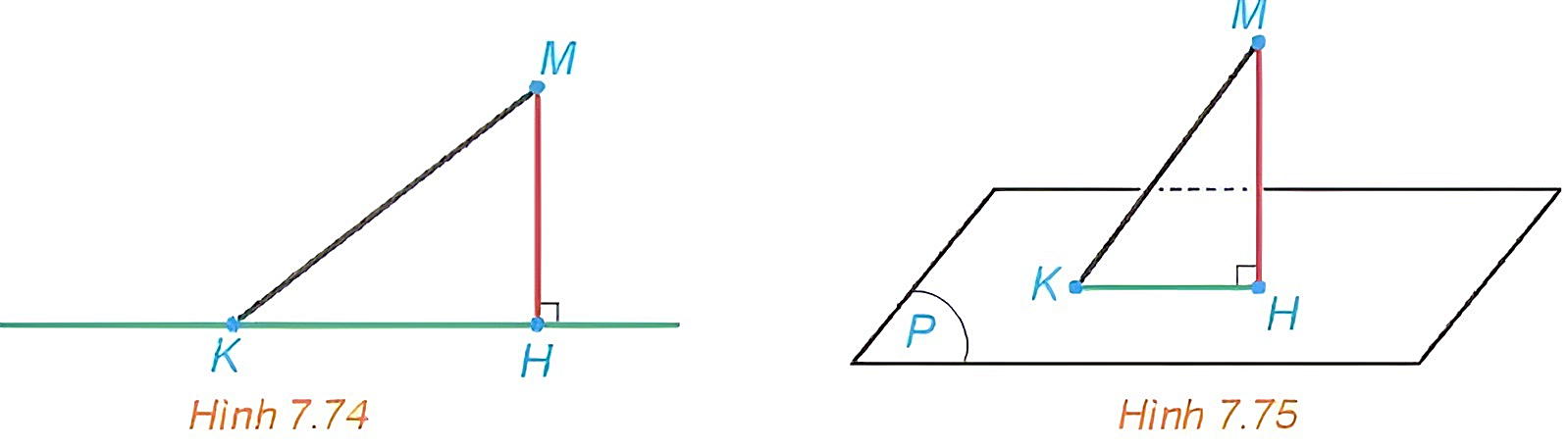 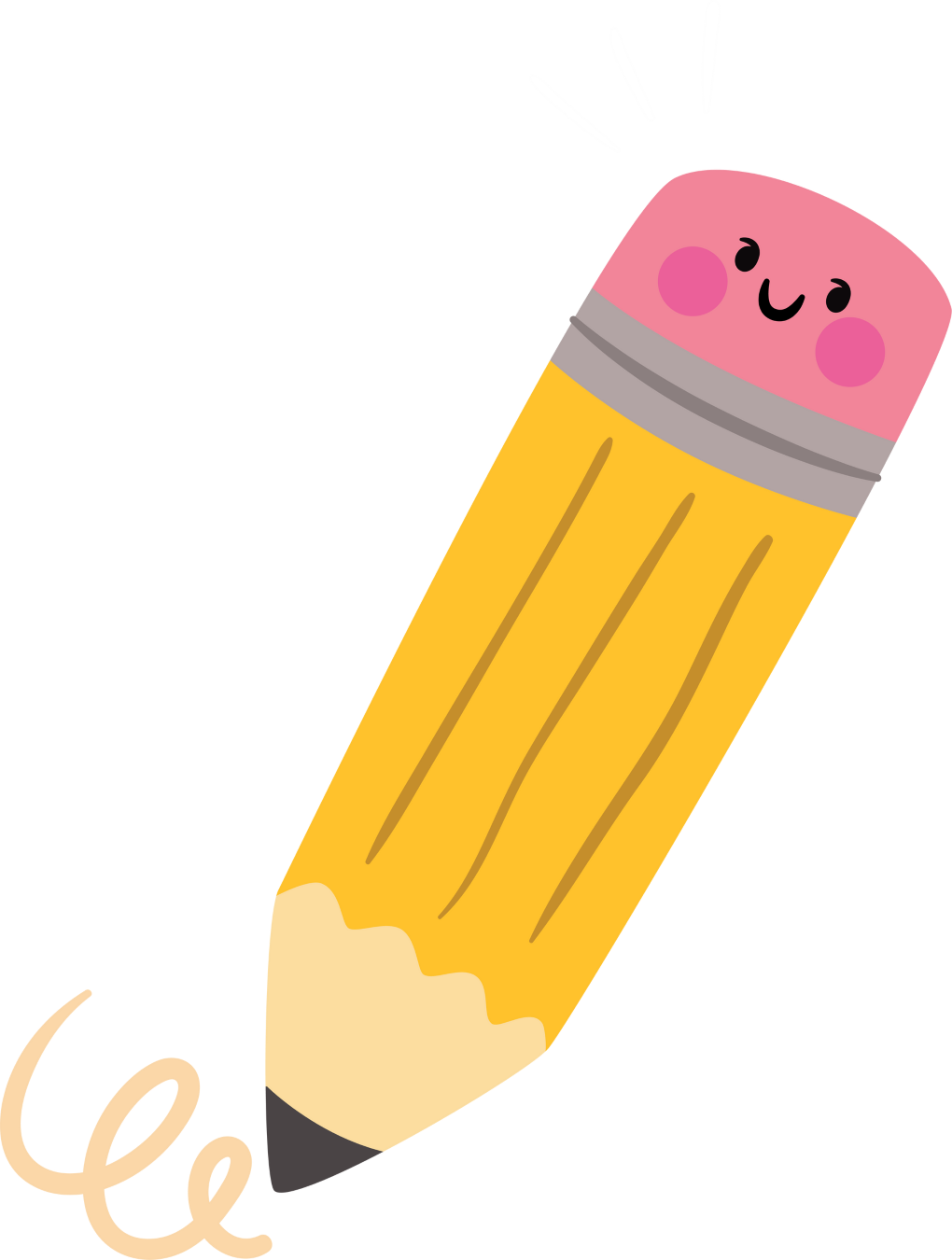 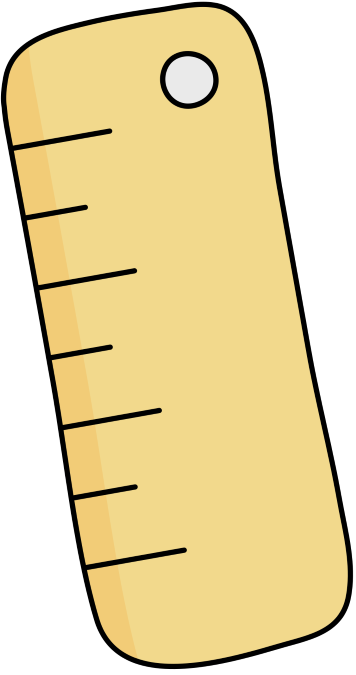 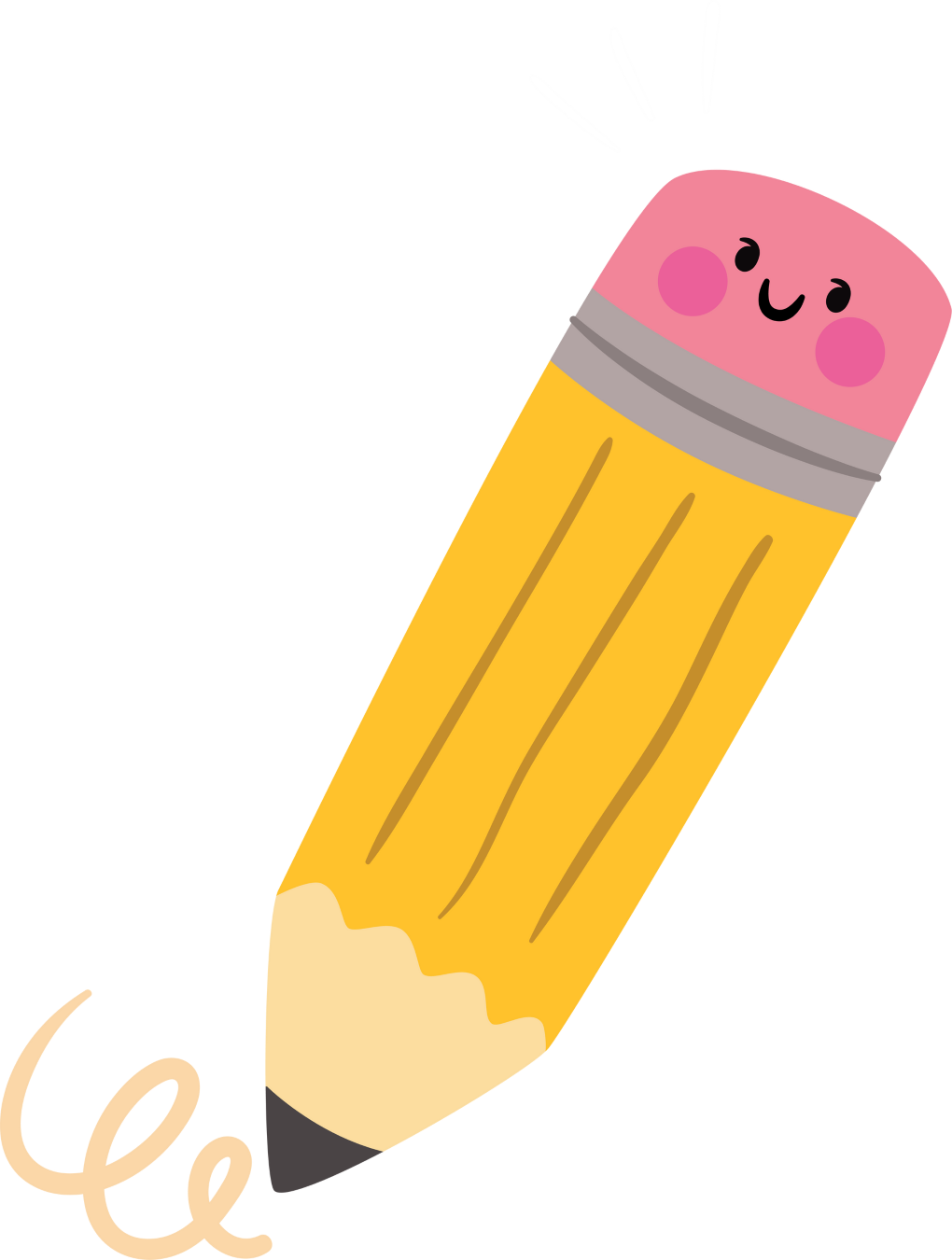 Giải
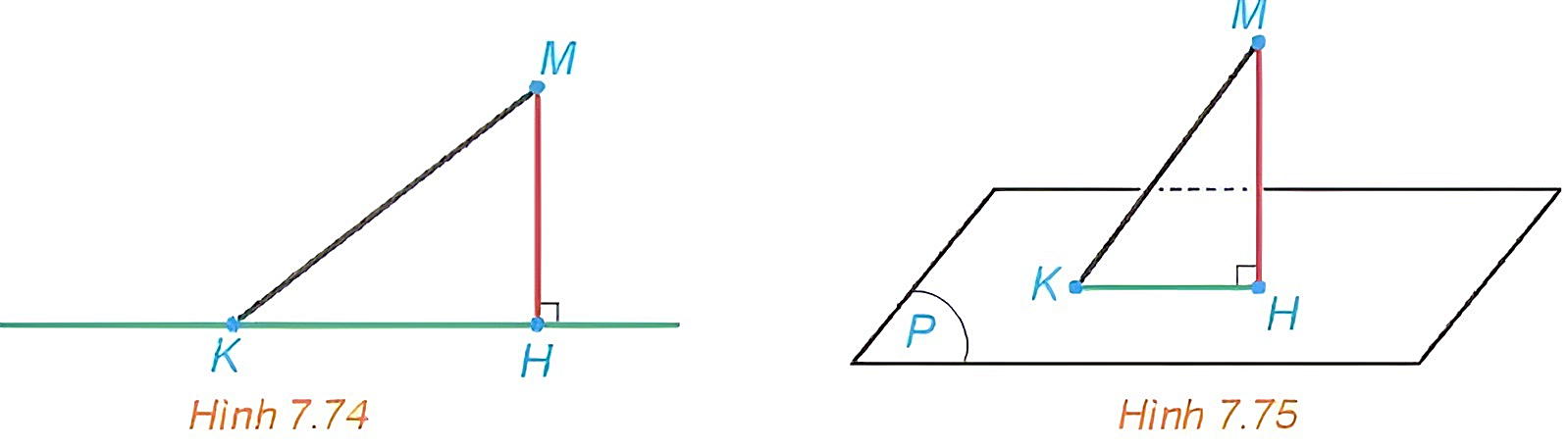 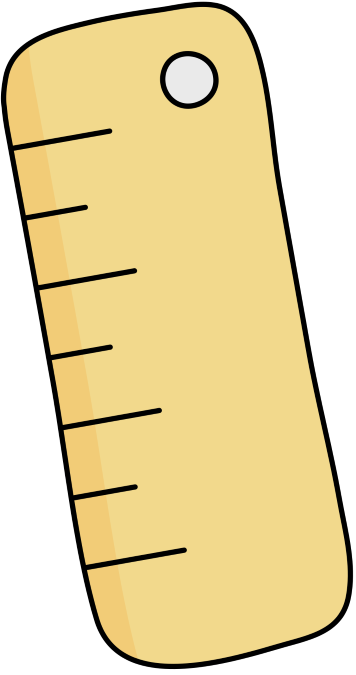 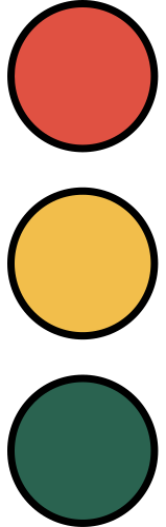 Kết luận:
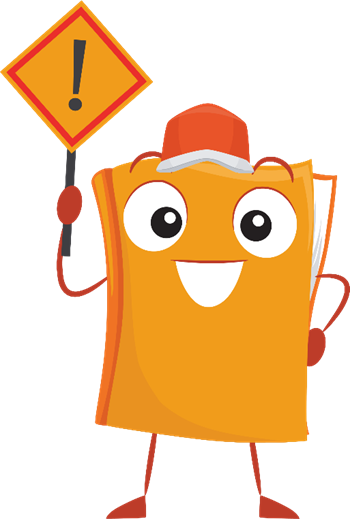 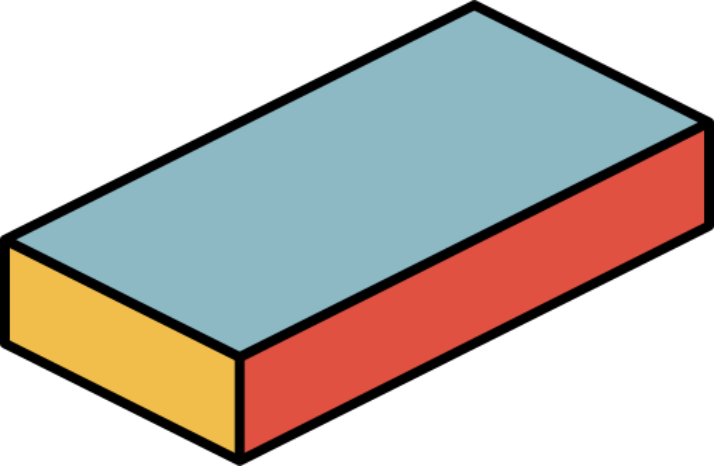 Nhận xét
Chú ý
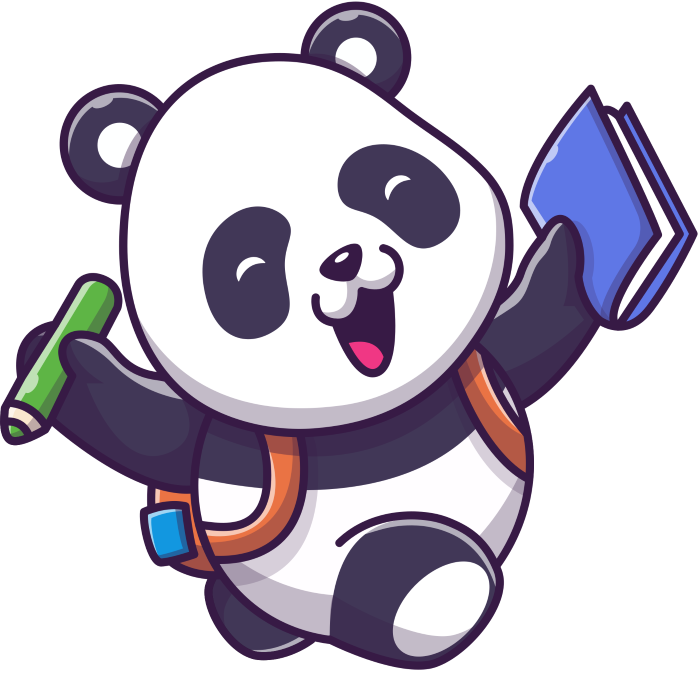 Khoảng cách từ đỉnh đến mặt phẳng chứa mặt đáy của hình chóp được gọi là chiều cao của hình chóp đó.
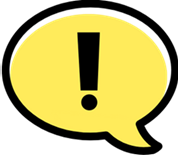 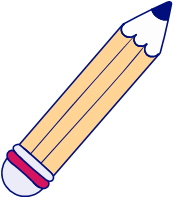 Giải
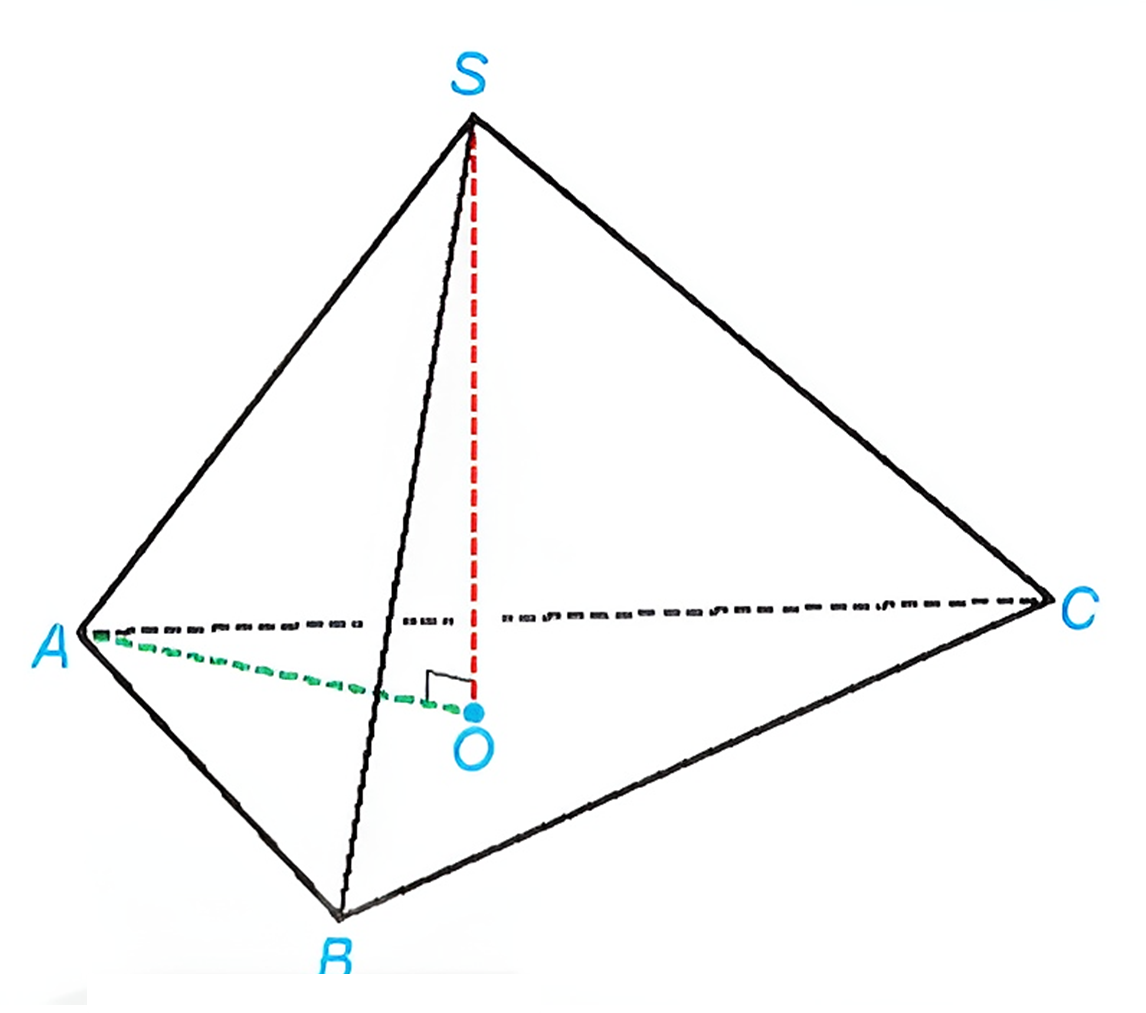 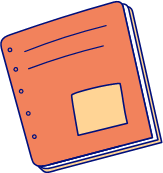 Luyện tập 1
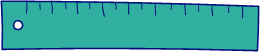 Giải
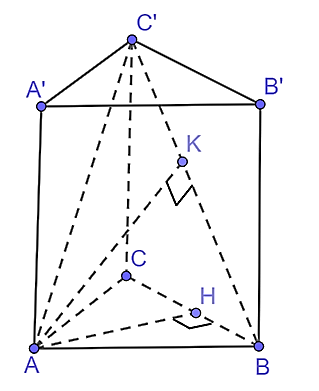 Giải
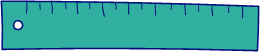 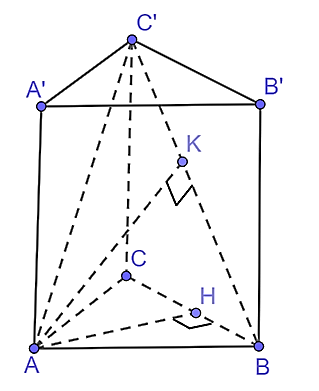 2. Khoảng cách giữa các đường thẳng 
và mặt phẳng song song, 
giữa hai mặt phẳng song song
Giải
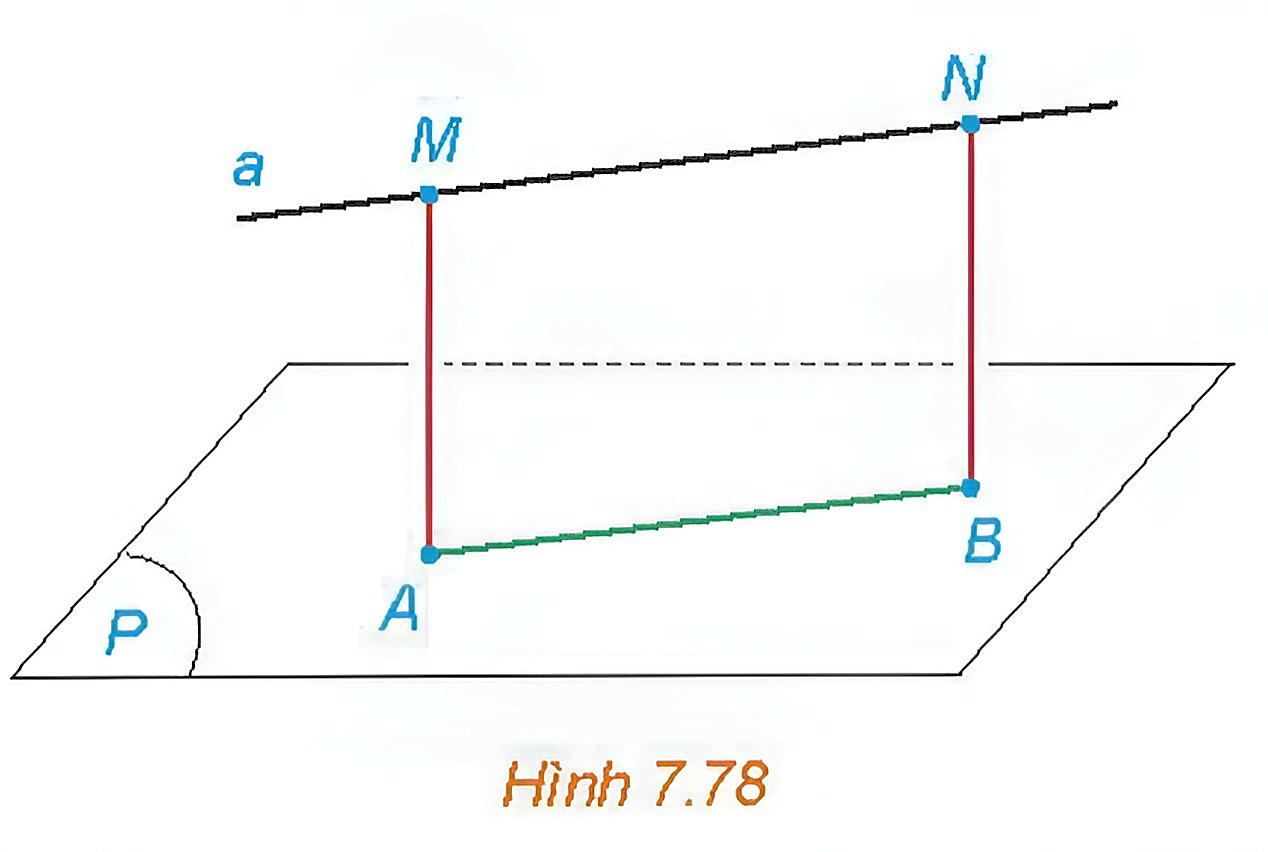 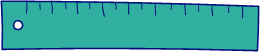 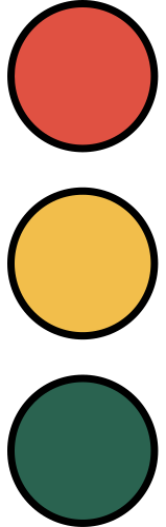 Kết luận
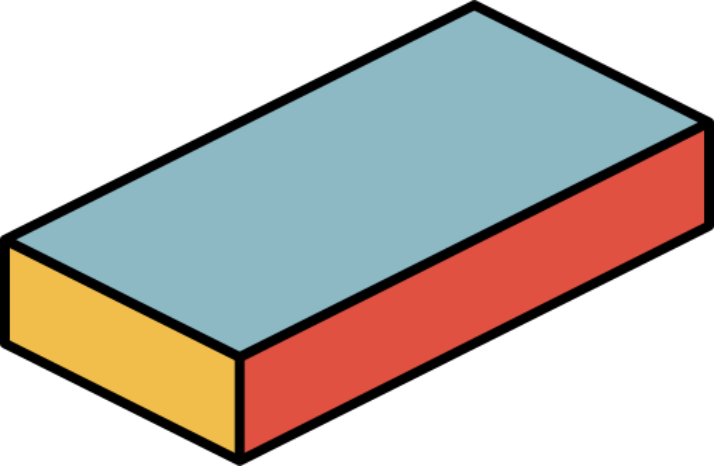 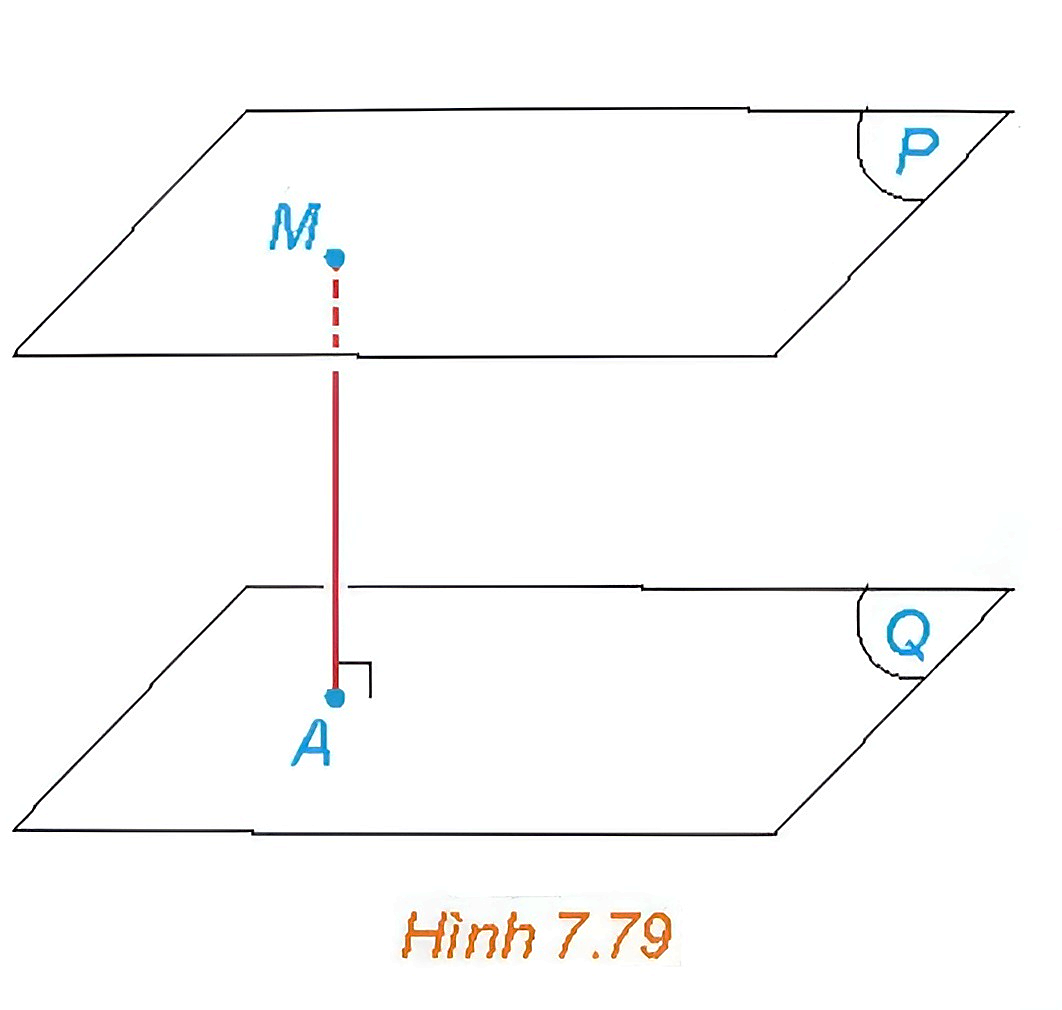 Giải
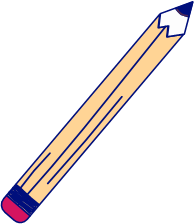 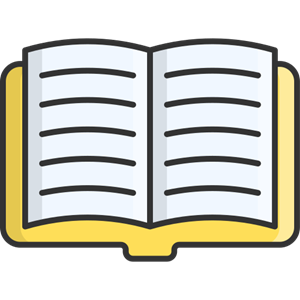 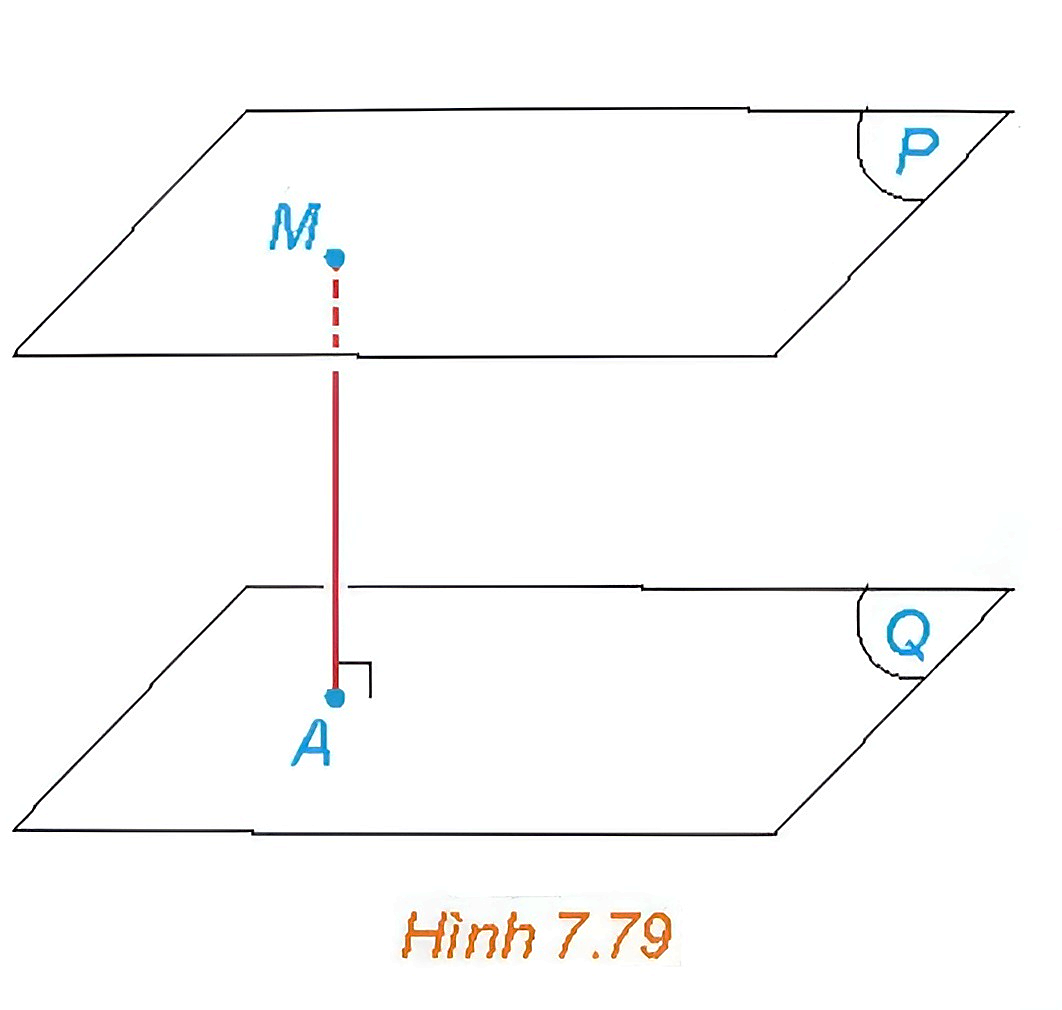 Giải
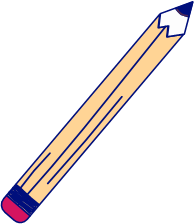 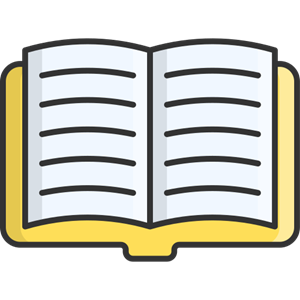 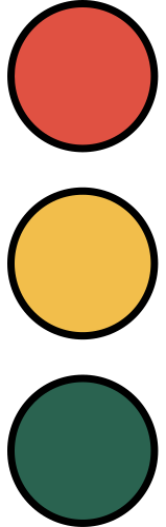 Kết luận
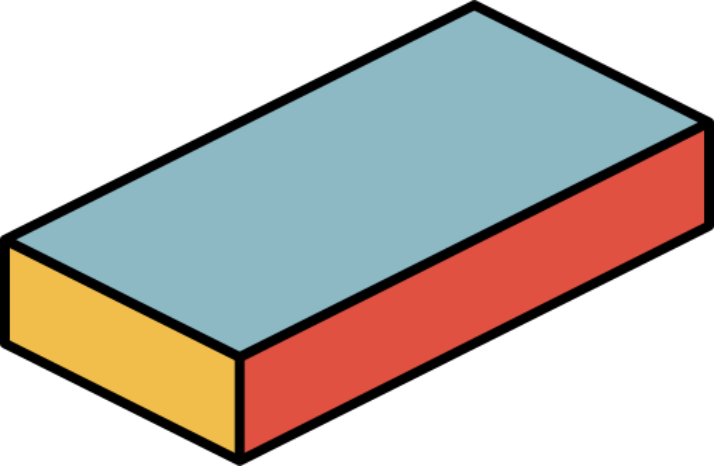 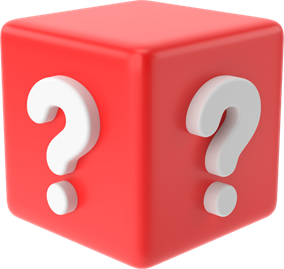 Trả lời:
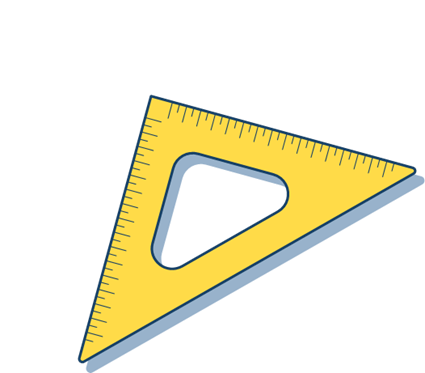 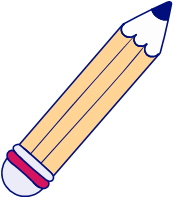 Chú ý
Khoảng cách giữa hai đáy của một hình lăng trụ được gọi là chiều cao của hình lăng trụ đó.
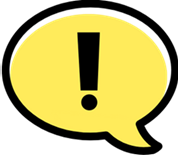 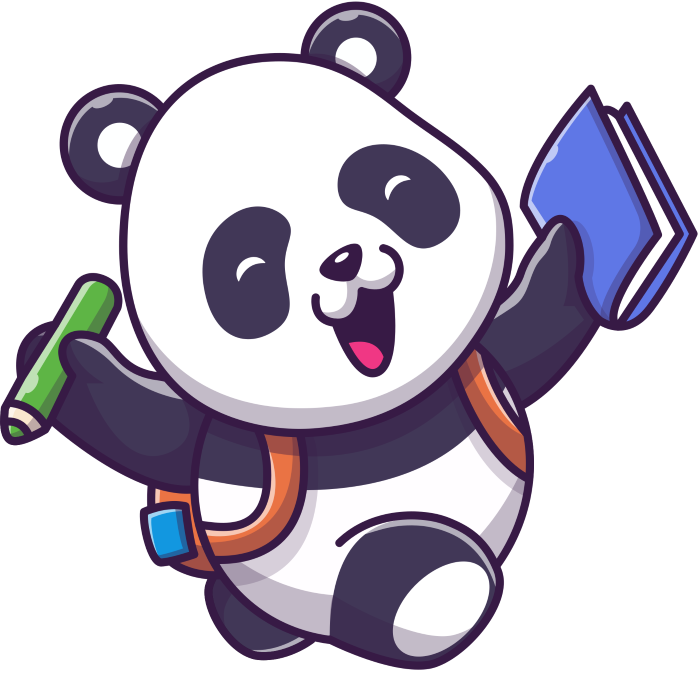 Giải
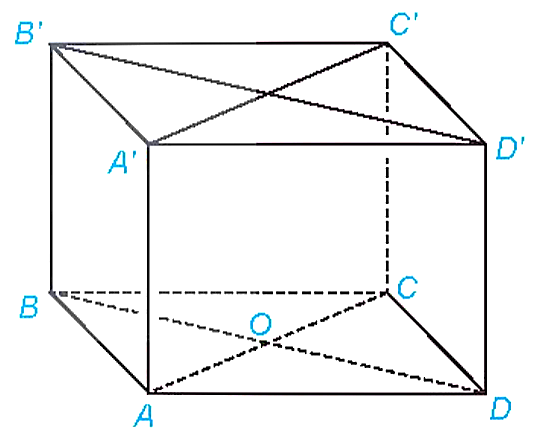 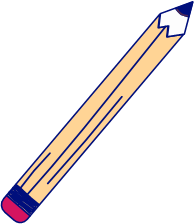 Giải
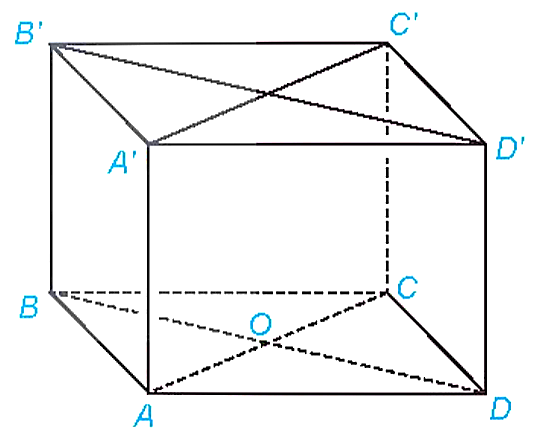 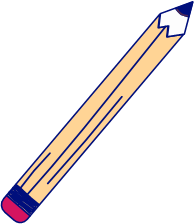 Luyện tập 2
Giải
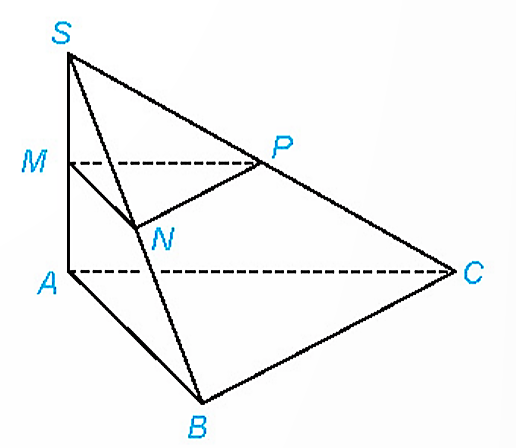 Luyện tập 2
Giải
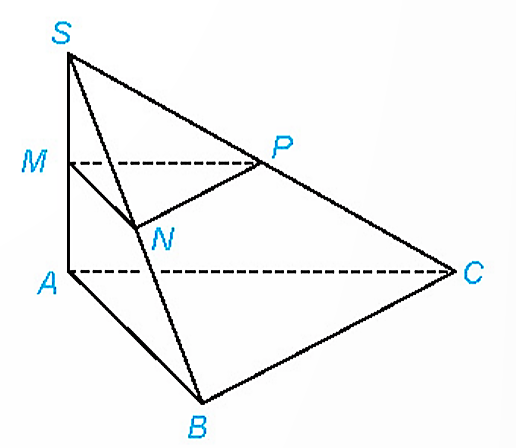 Vận dụng
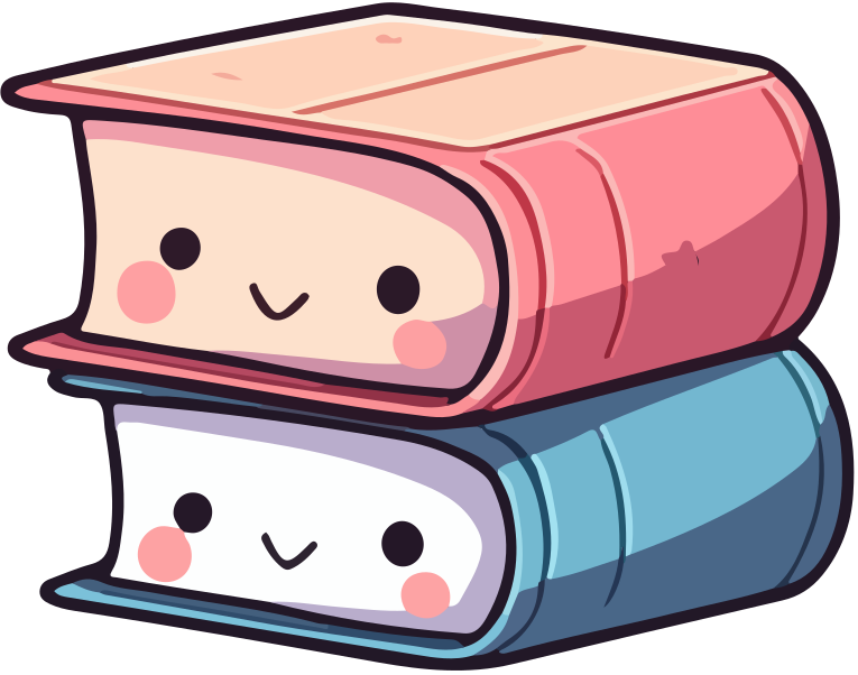 Ở một con dốc lên cầu, người ta đặt một khung khống chế chiều cao, hai cột của khung có phương thẳng đứng và có chiều dài bằng 2,28 m. Đường thẳng nối hai chân cột vuông góc với hai đường mép dốc. Thanh ngang được đặt trên đỉnh hai cột.
Biết dốc nghiêng 15° so phương nằm ngang. Tính khoảng cách giữa thanh ngang của khung và mặt đường (theo đơn vị mét và làm tròn kết quả đến chữ số thập phân thứ hai). Hỏi cầu này có cho phép xe cao 2,21 m đi qua hay không?
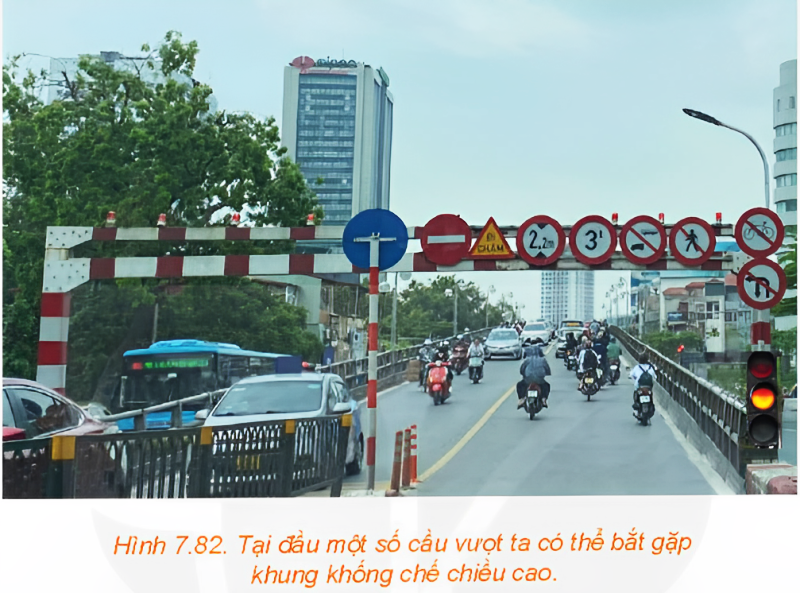 Giải
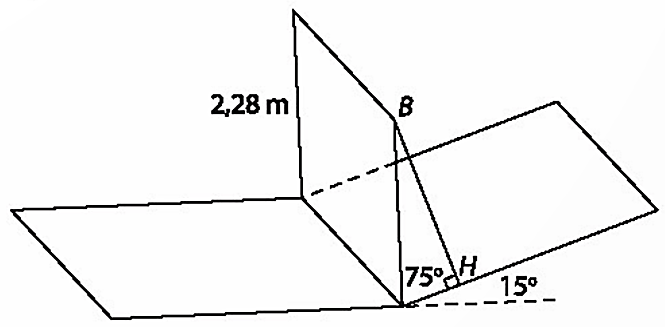 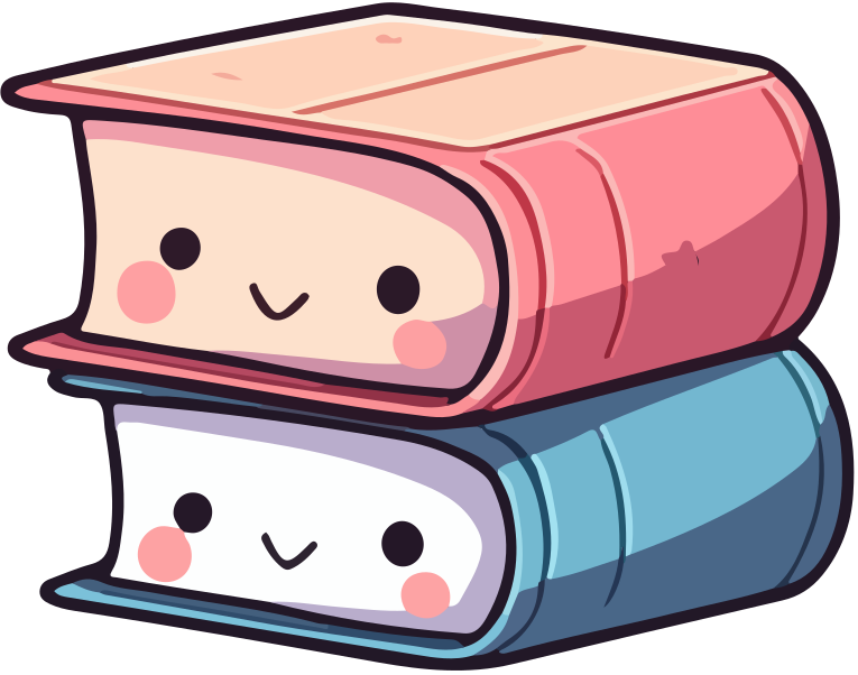 3. Khoảng cách giữa 
hai đường thẳng chéo nhau
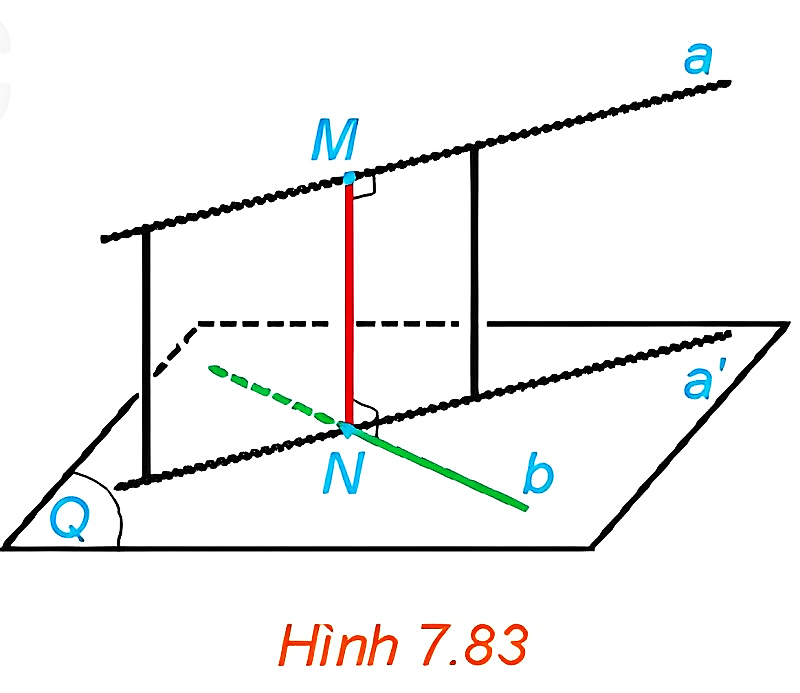 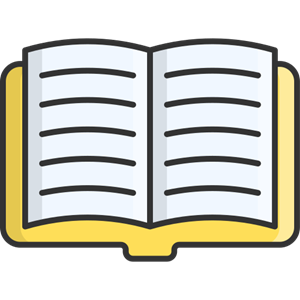 Giải
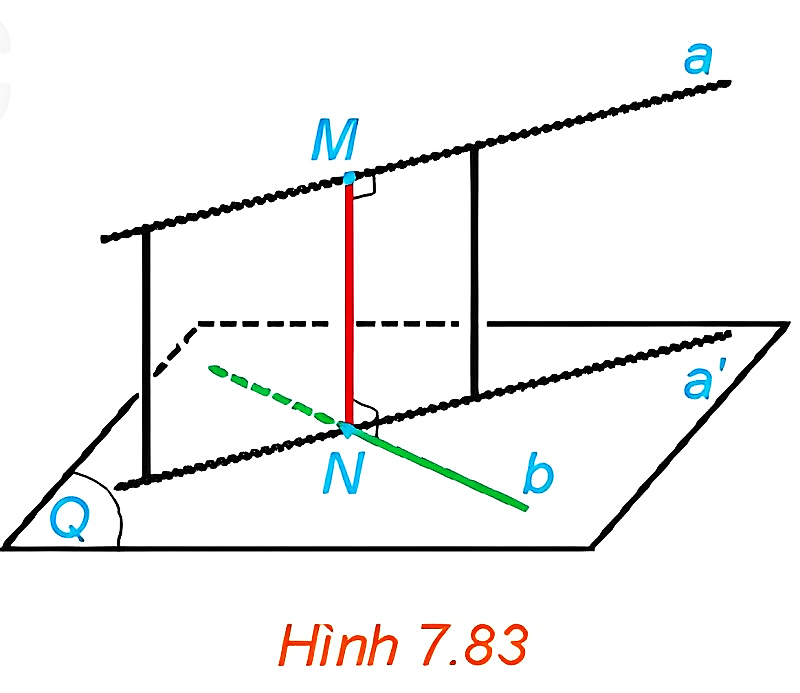 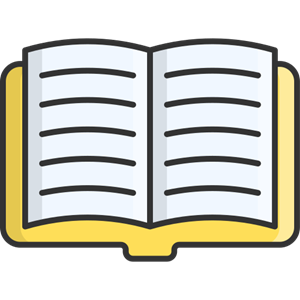 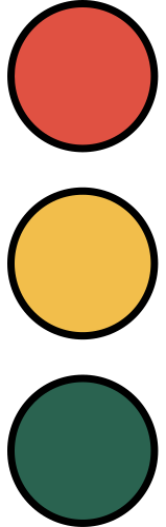 Kết luận
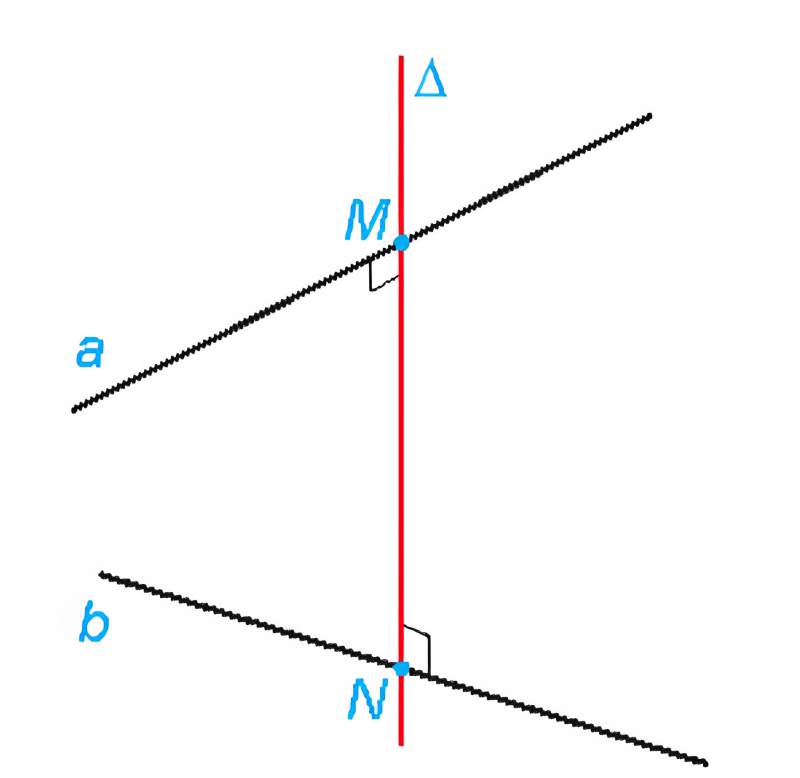 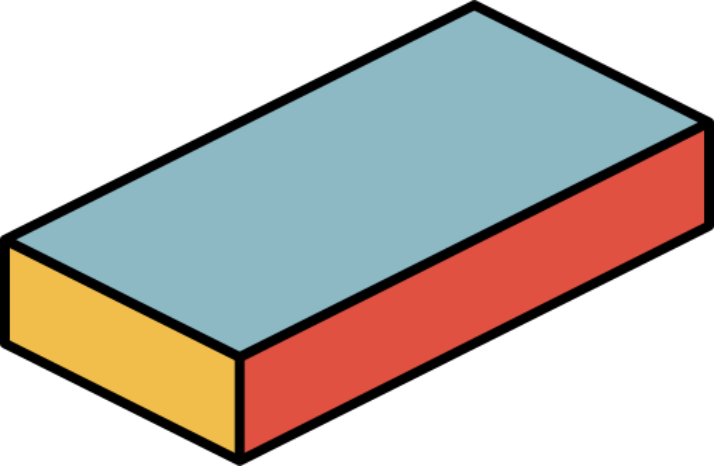 Nhận xét
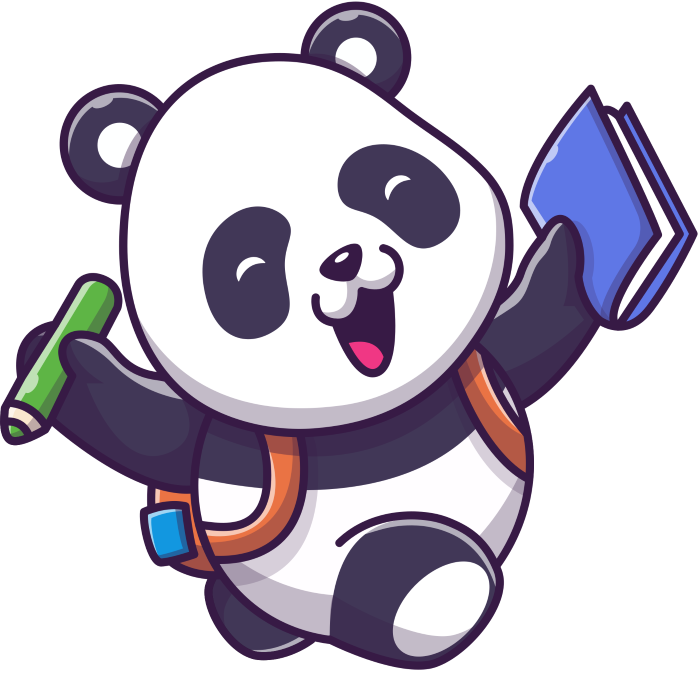 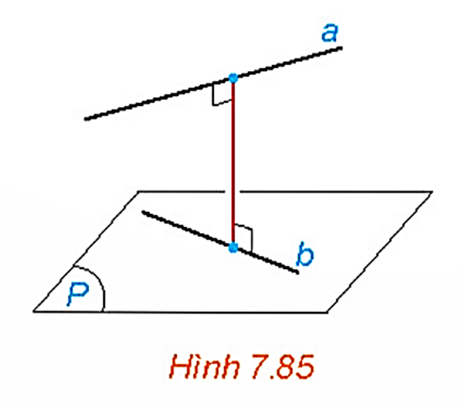 Khoảng cách giữa hai đường thẳng chéo nhau bằng khoảng cách giữa một trong hai đường thẳng đó đến mặt phẳng song song với nó và chứa đường thẳng còn lại. (Hình 7.85)
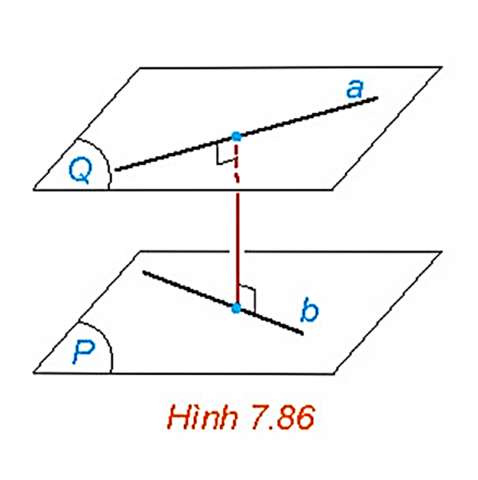 Khoảng cách giữa hai đường thẳng chéo nhau bằng khoảng cách giữa hai mặt phẳng song song, tương ứng chứa hai đường thẳng đó. (Hình 7.86)
Giải
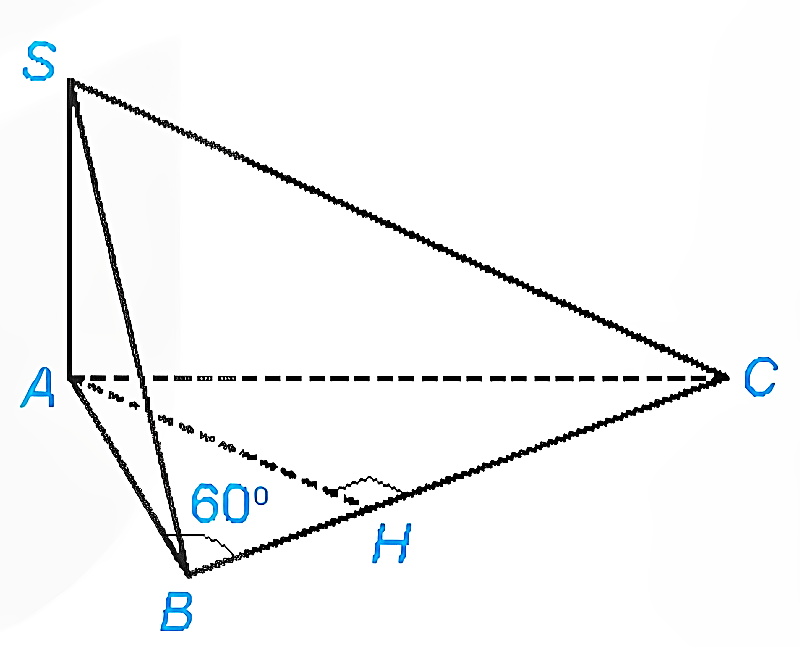 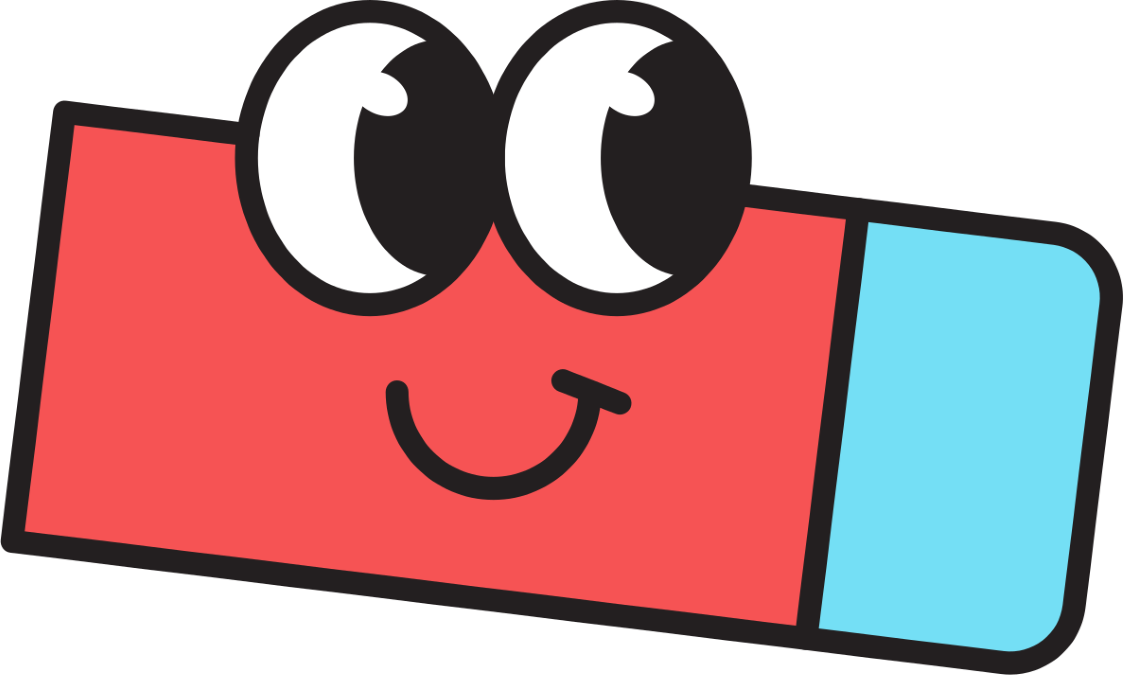 Khám phá
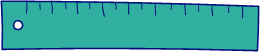 Giải
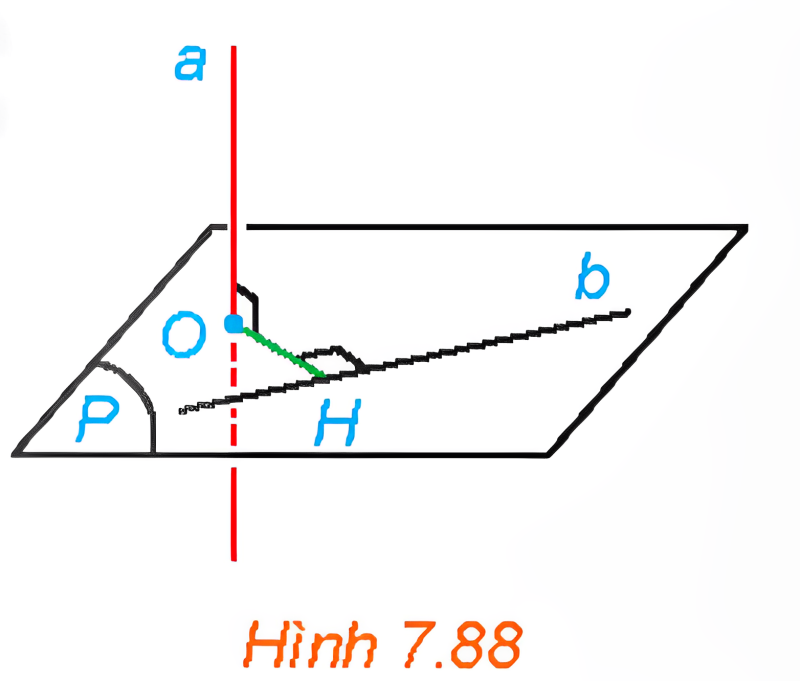 Luyện tập 3
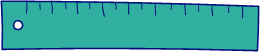 Giải
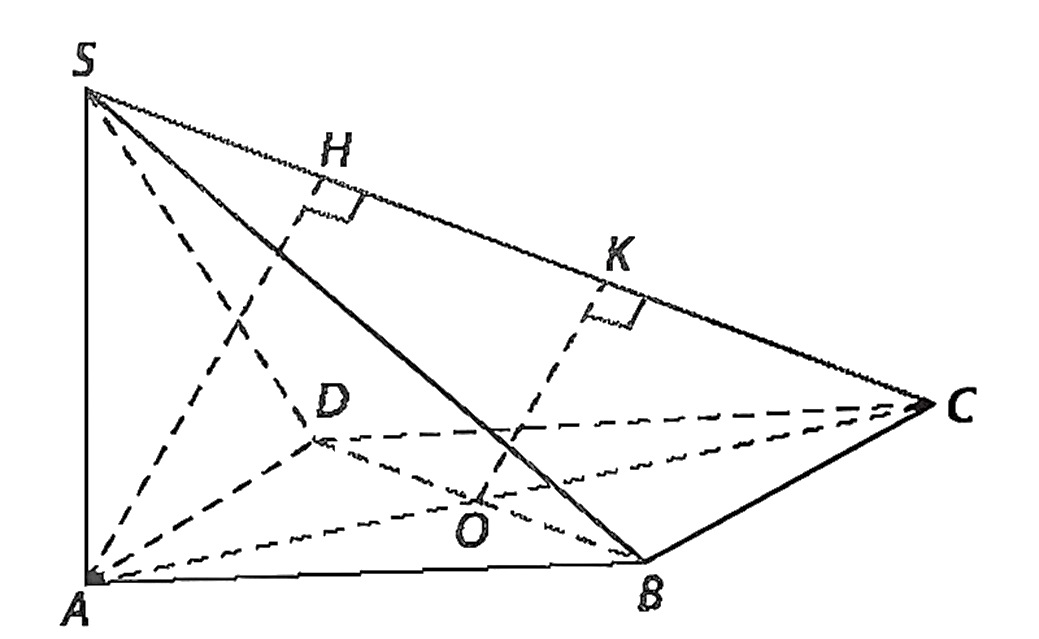 Luyện tập 3
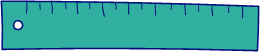 Giải
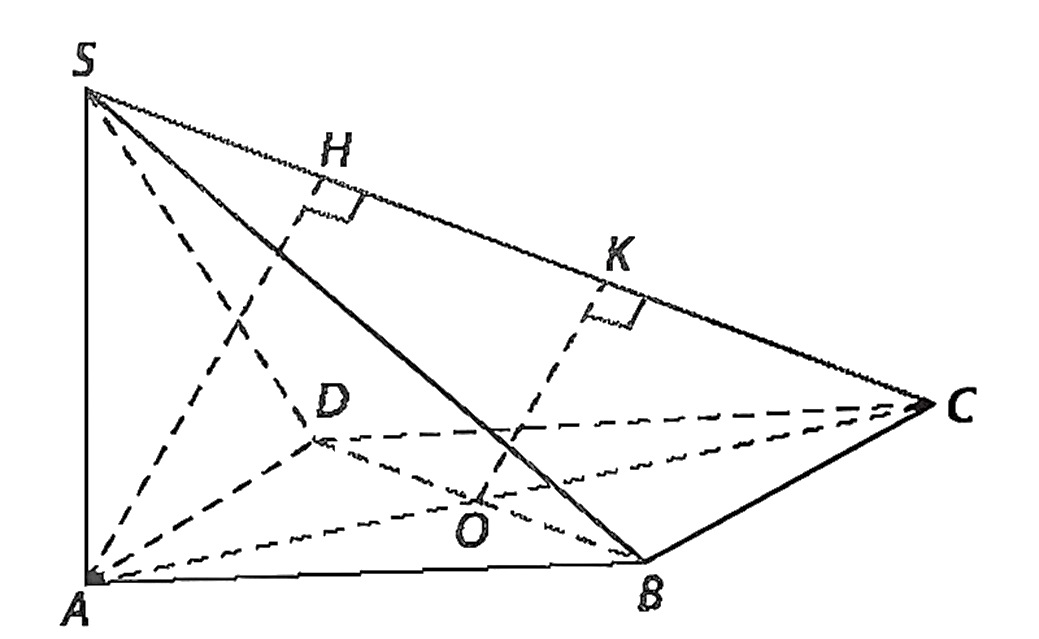 Thảo luận
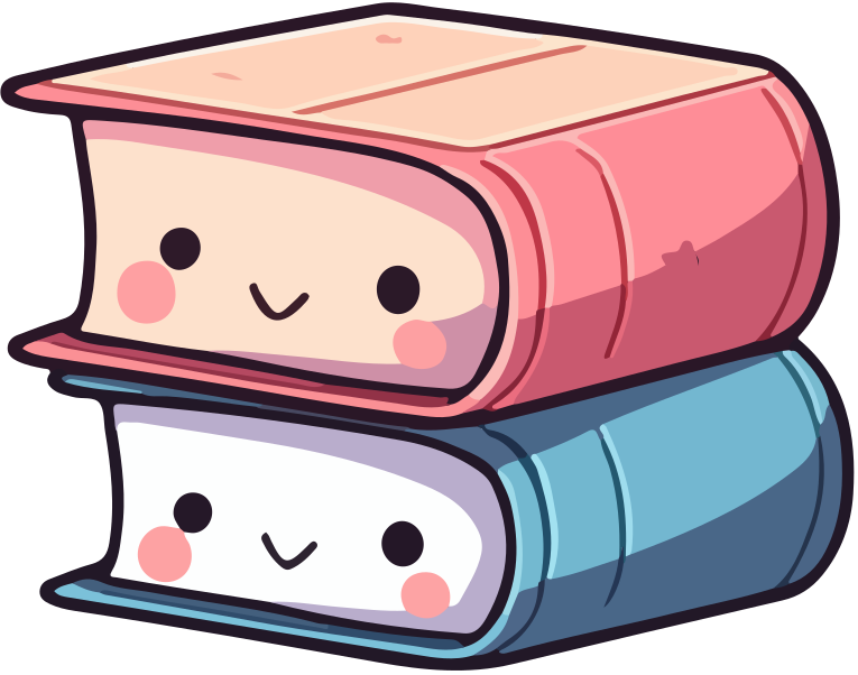 Khoảng cách giữa hai hình được nêu trong bài học (điểm, đường thẳng, mặt phẳng) là khoảng cách nhỏ nhất giữa một điểm thuộc hình này và một điểm thuộc hình kia. Hãy thảo luận để làm rõ nhận xét này.
Trả lời:
Thảo luận
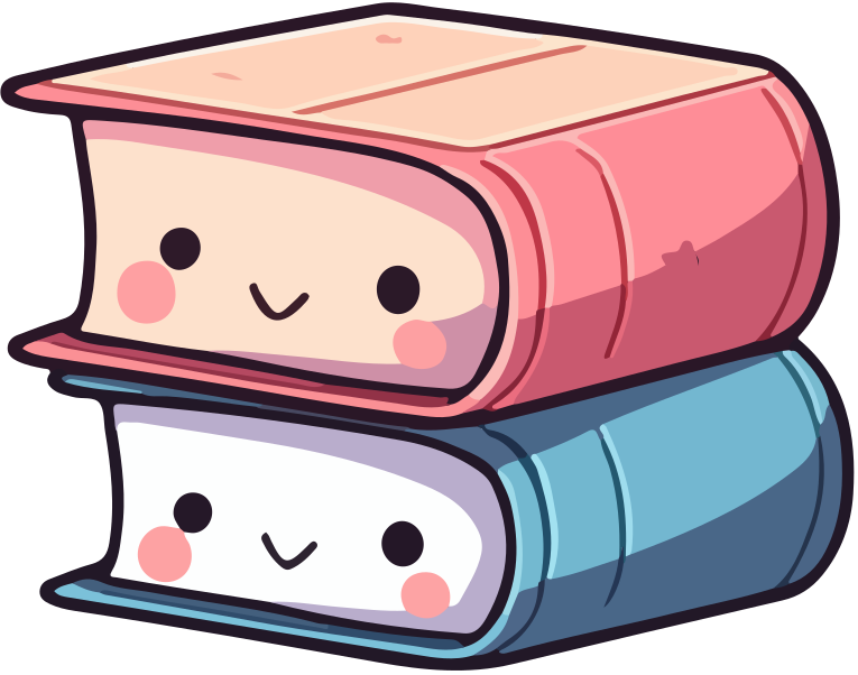 Khoảng cách giữa hai hình được nêu trong bài học (điểm, đường thẳng, mặt phẳng) là khoảng cách nhỏ nhất giữa một điểm thuộc hình này và một điểm thuộc hình kia. Hãy thảo luận để làm rõ nhận xét này.
Trả lời:
LUYỆN TẬP
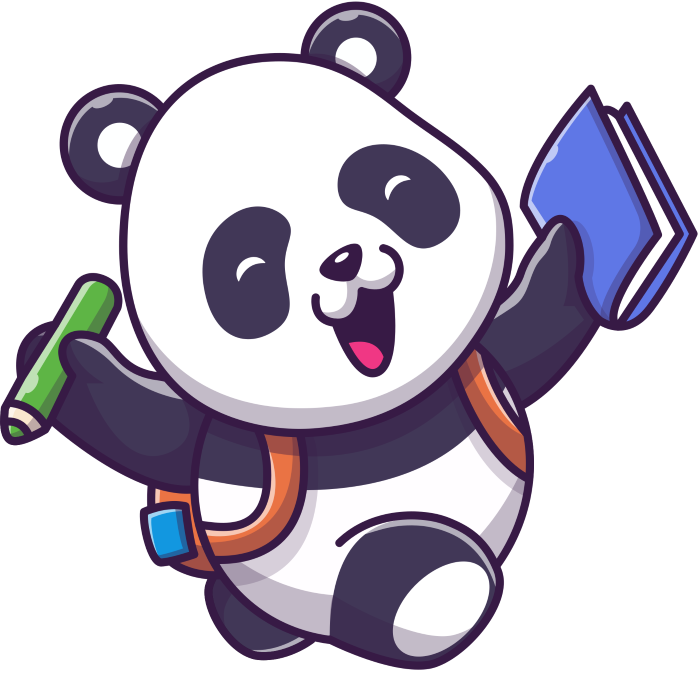 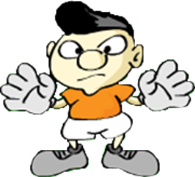 TRÒ CHƠI BÓNG ĐÁ
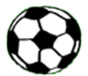 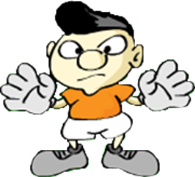 ĐÚNG
SAI RỒI
A. 2a
B. 3a
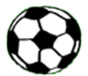 D. 5a
C. 4a
[Speaker Notes: Chọn đáp án bằng cách tích trực tiếp vào ô A, B, C, D]
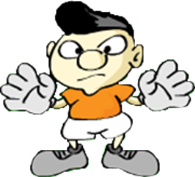 ĐÚNG
SAI RỒI
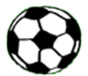 [Speaker Notes: Chọn đáp án bằng cách tích trực tiếp vào ô A, B, C, D]
Câu 3. Trong các mệnh đề sau, mệnh đề nào đúng?
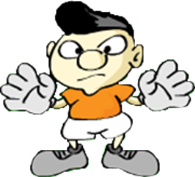 ĐÚNG
SAI RỒI
B. Một đường thẳng là đường vuông góc chung của hai đường thẳng chéo nhau nếu nó vuông góc với cả hai đường thẳng đó
A. Đường vuông góc chung của hai đường thẳng chéo nhau thì vuông góc với mặt phẳng chứa đường thẳng này và song song với đường thẳng kia
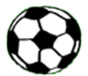 C. Đường vuông góc chung của hai đường thẳng chéo nhau thì nằm trong mặt phẳng chứa đường thẳng này và vuông góc với đường thẳng kia
D. Một đường thẳng là đường vuông góc chung của hai đường thẳng chéo nhau nếu nó cắt cả hai đường thẳng đó
[Speaker Notes: Chọn đáp án bằng cách tích trực tiếp vào ô A, B, C, D]
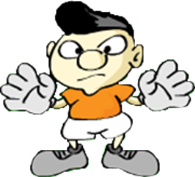 ĐÚNG
SAI RỒI
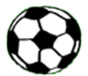 [Speaker Notes: Chọn đáp án bằng cách tích trực tiếp vào ô A, B, C, D]
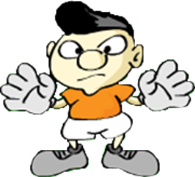 ĐÚNG
SAI RỒI
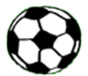 [Speaker Notes: Chọn đáp án bằng cách tích trực tiếp vào ô A, B, C, D]
Bài 7.22 (SGK – tr.59)
Giải
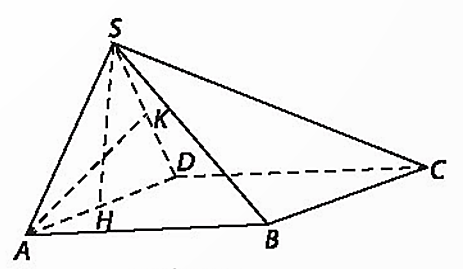 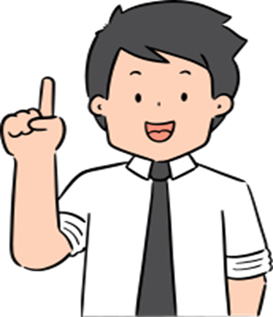 Giải
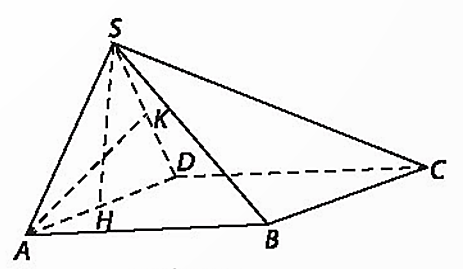 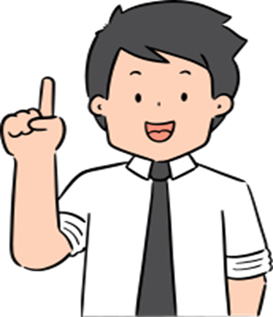 Bài 7.23 (SGK – tr.59)
Giải
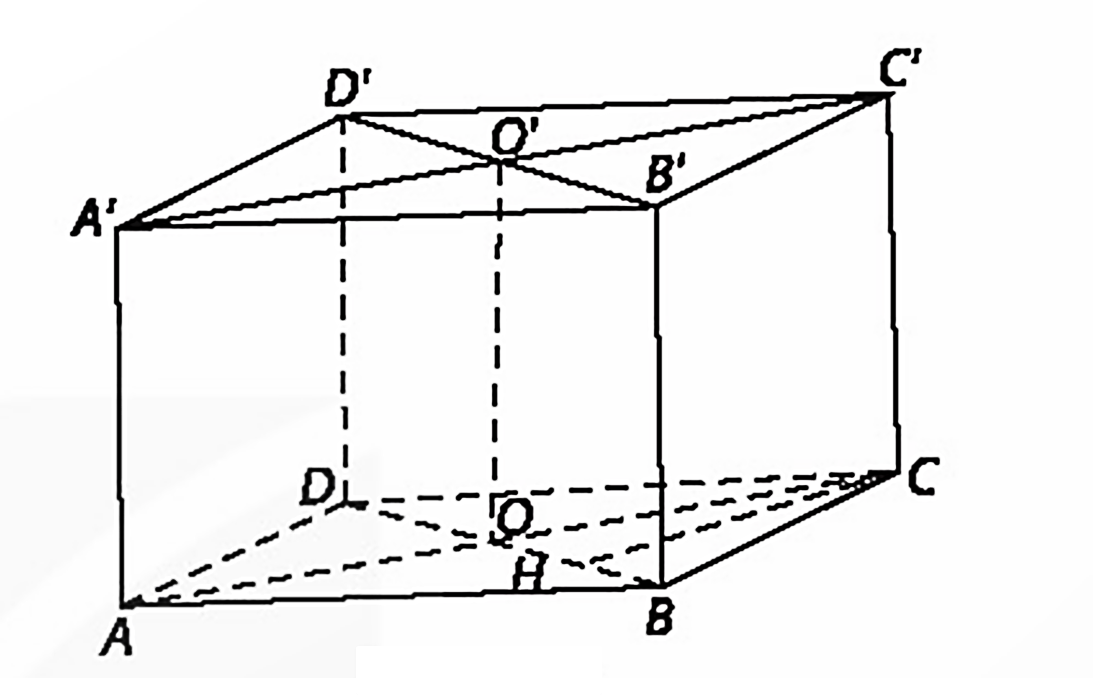 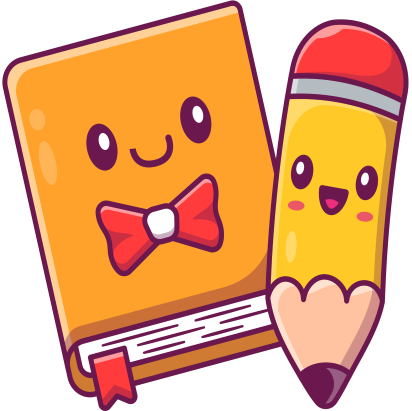 Bài 7.23 (SGK – tr.59)
Giải
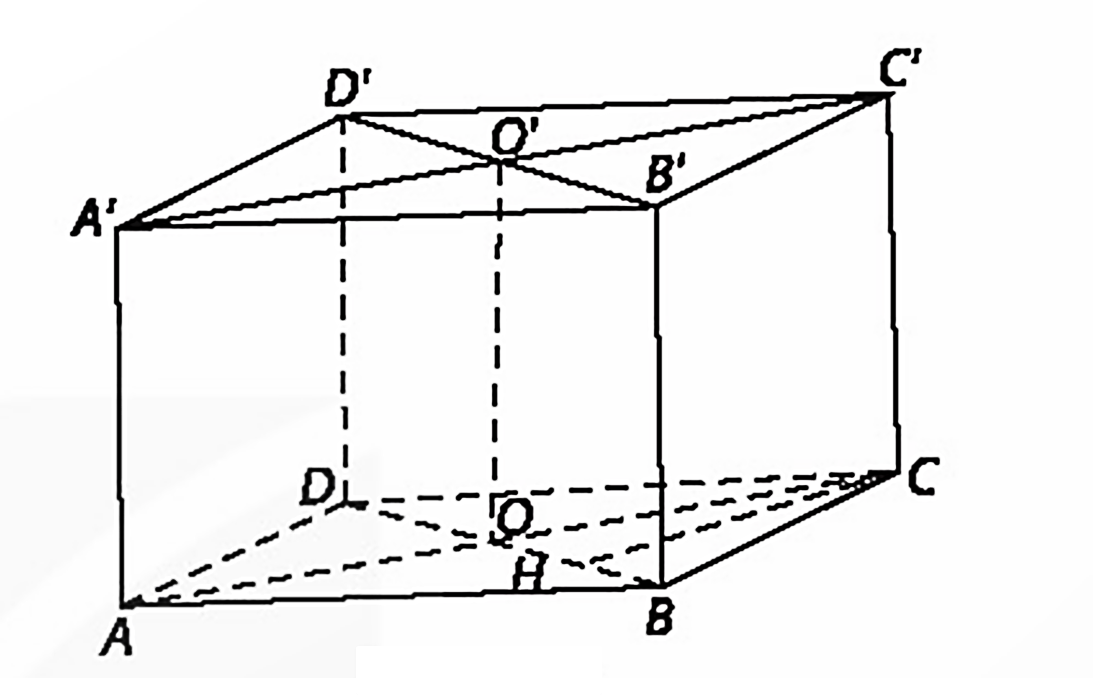 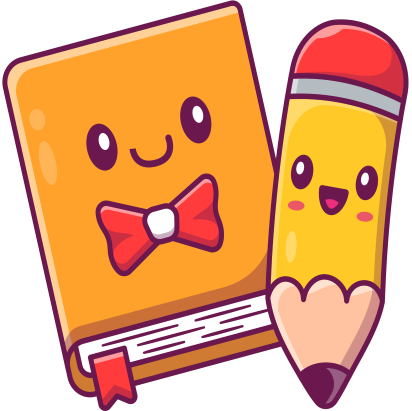 Giải
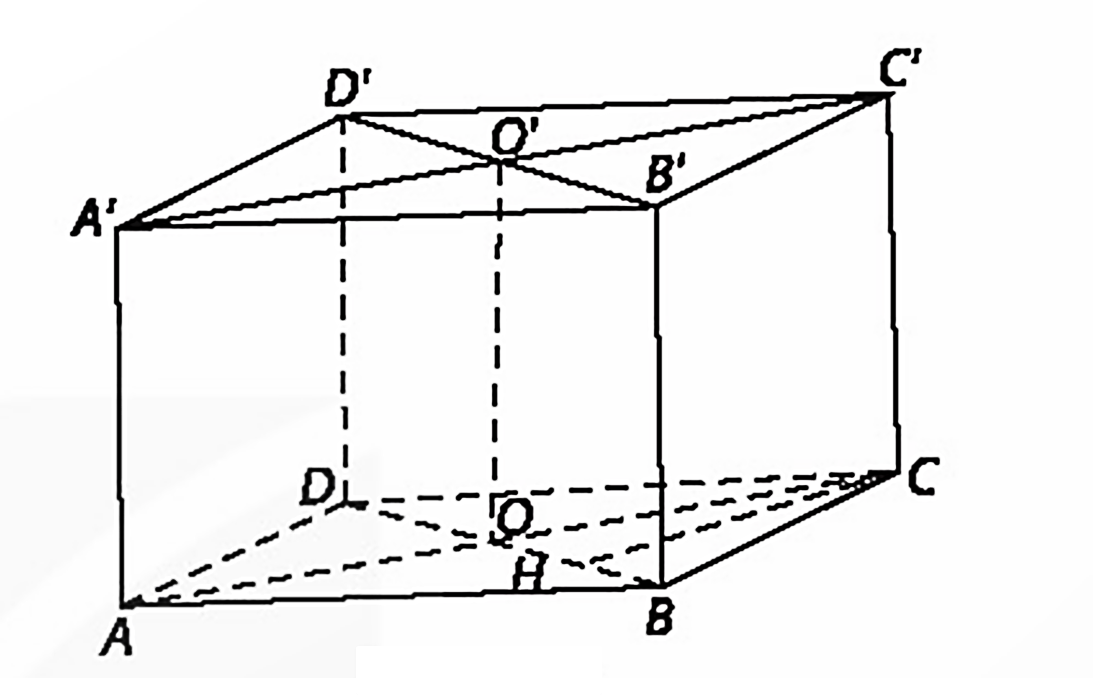 Bài 7.24 (SGK – tr.59)
Giải
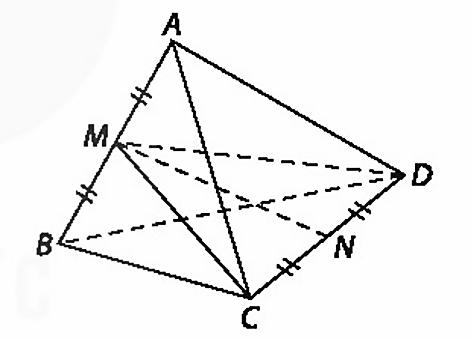 Giải
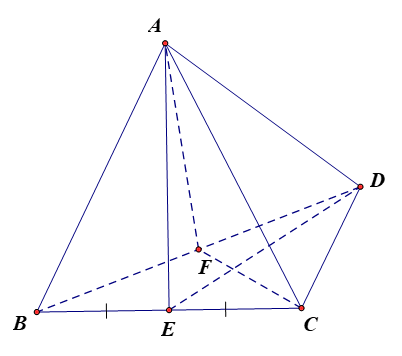 Bài 7.25 (SGK – tr.59)
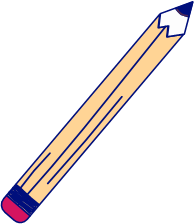 Giải
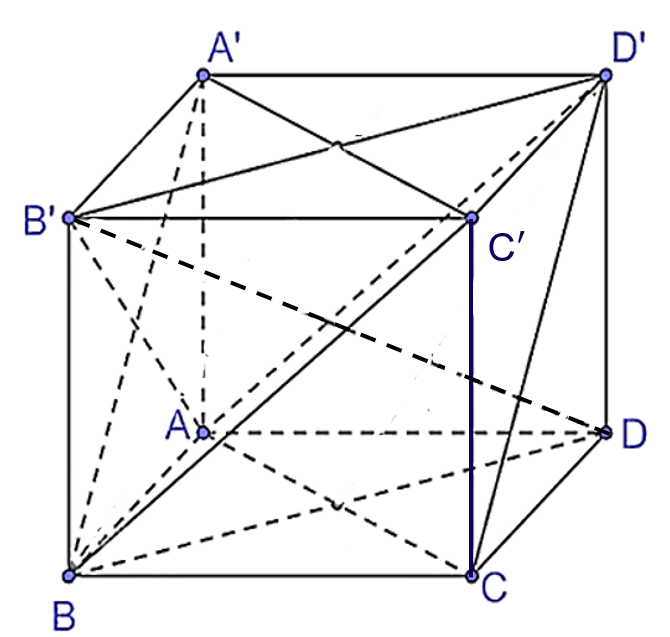 Giải
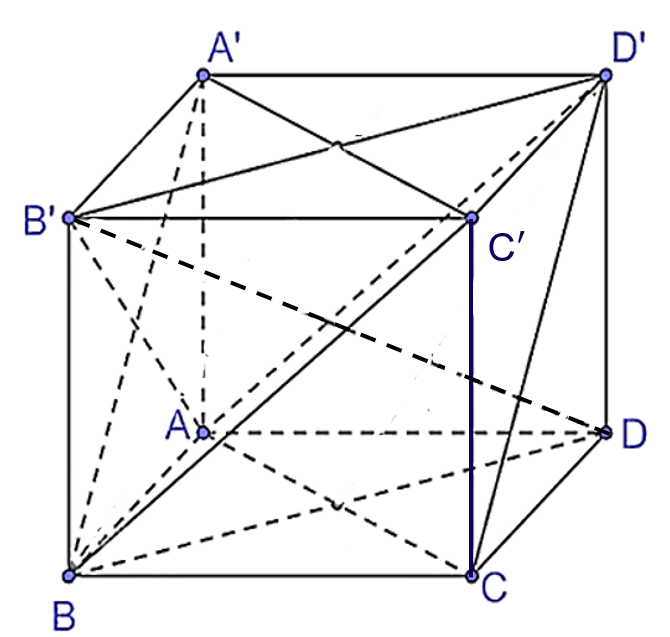 Giải
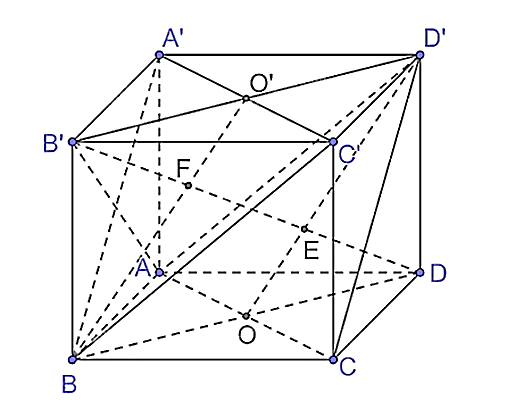 Giải
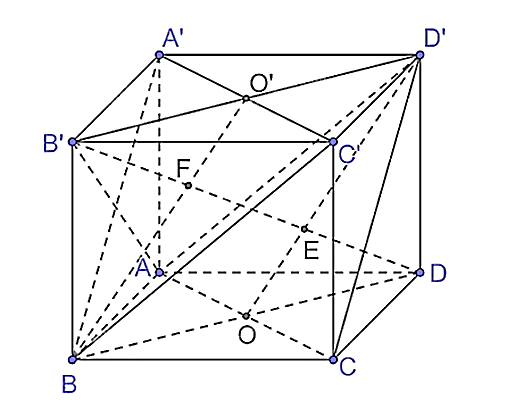 VẬN DỤNG
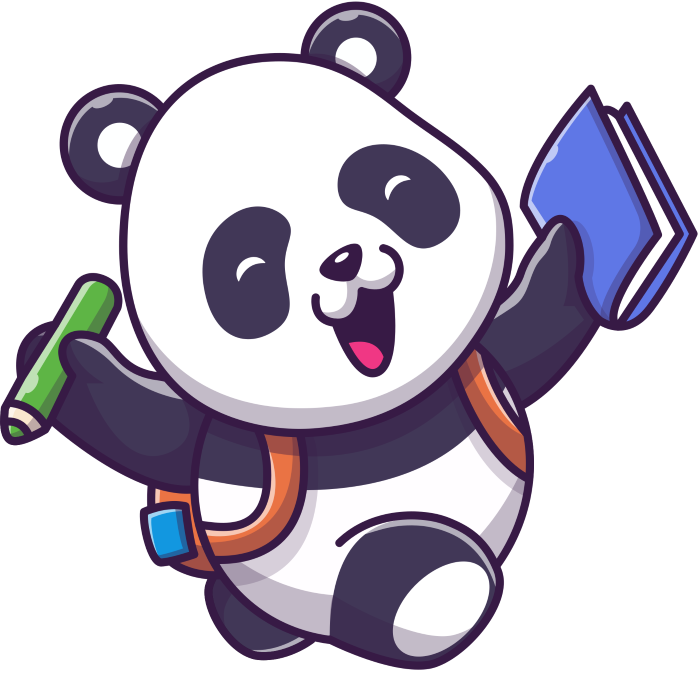 Bài 7.26 (SGK – tr.59)
Giá đỡ ba chân ở Hình 7.90 đang được mở sao cho ba gốc chân cách đều nhau một khoảng cách bằng 110 cm. Tính chiều cao của giá đõ, biết các chân của giá đỡ dài 129 cm.
Giải
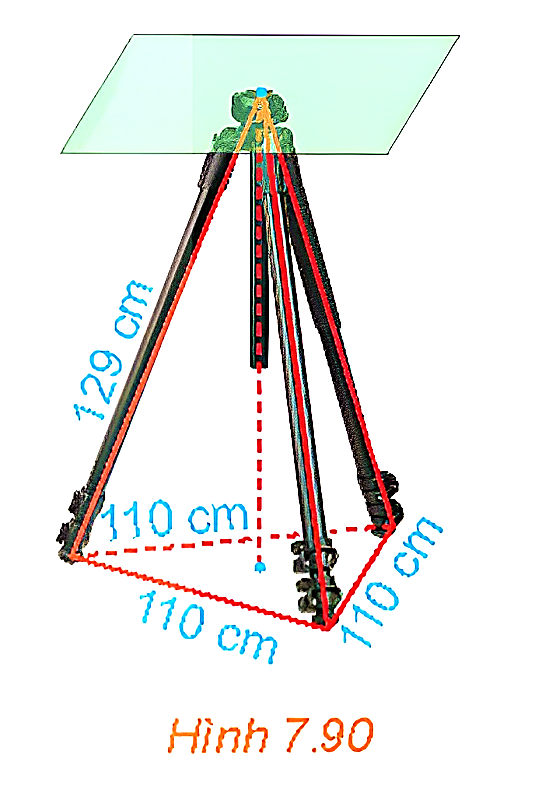 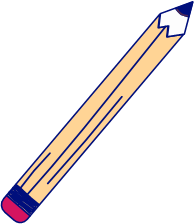 Bài 7.27 (SGK – tr.59)
Một bể nước có đáy thuộc mặt phẳng nằm ngang. Trong trường hợp này, độ sâu của bể là khoảng cách giữa mặt nước và đáy bể. Giải thích vì sao để đo độ sâu của bể, ta có thể thả quả dọi chạm đáy bể và đo chiều dài của đoạn dây dọi nằm trong bể nước.
Giải
Sợi dây của quả dọi có phương vuông góc với đáy bể và vuông góc với mặt nước.
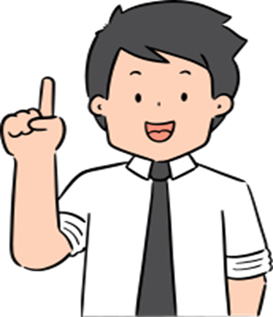 HƯỚNG DẪN VỀ NHÀ
Ôn tập kiến thức đã học
Hoàn thành bài tập trong SBT
Đọc và chuẩn bị trước Bài 27. Thể tích
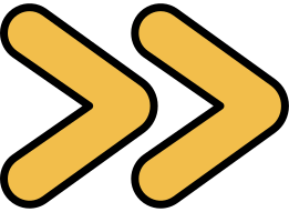 CẢM ƠN CÁC EM
ĐÃ THAM GIA TIẾT HỌC!